Figure 1. Neurally specified model of AV speech perception as presented in the text. A multisensory description in the ...
Cereb Cortex, Volume 17, Issue 10, October 2007, Pages 2387–2399, https://doi.org/10.1093/cercor/bhl147
The content of this slide may be subject to copyright: please see the slide notes for details.
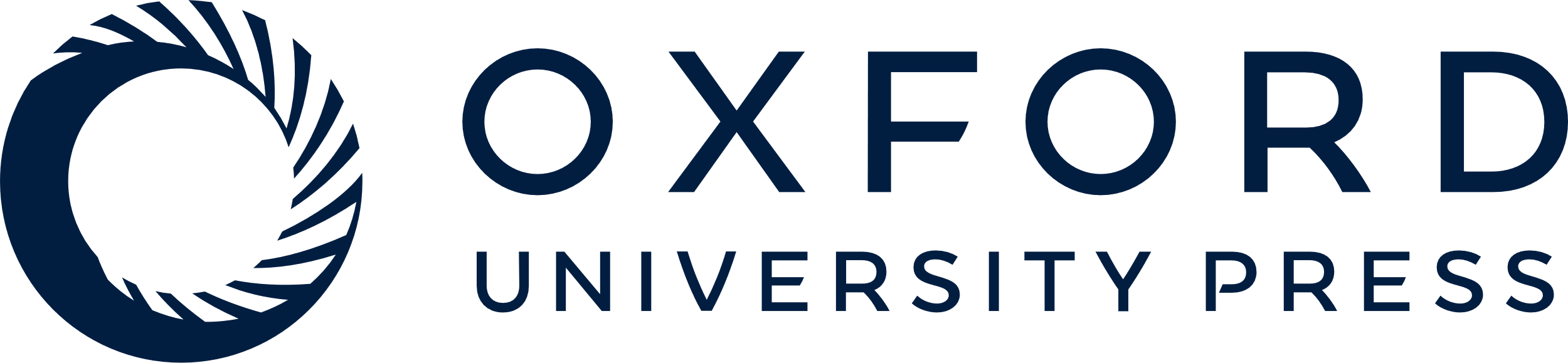 [Speaker Notes: Figure 1. Neurally specified model of AV speech perception as presented in the text. A multisensory description in the form of a hypothesis about the observed talker's mouth movements and speech sounds (in STp areas) results in the specification (solid lines) of the motor goals of that hypothesis (in the POp the suggested human homologue of macaque area F5 where mirror neurons have been found). These motor goals are mapped to a motor plan that can be used to reach that goal (in PMv and primary motor cortices [M1]). This results in the prediction through efference copy (dashed lines) of the auditory and somatosensory states associated with executing those motor commands. Auditory (in STp areas) and somatosensory (in the SMG and primary and secondary somatosensory cortices [SI/SII]) predictions are compared with the current description of the sensory state of the listener. The result is an improvement in speech perception in AV contexts due to a reduction in ambiguity of the intended message of the observed talker.


Unless provided in the caption above, the following copyright applies to the content of this slide: © The Author 2007. Published by Oxford University Press. All rights reserved. For permissions, please e-mail: journals.permissions@oxfordjournals.org]